Pennsylvania HS Graduation Requirements
Other Diploma Opportunities
October 25, 2022
11/4/2022
1
[Speaker Notes: Welcome & introductions]
TODAY’S TOPICS
IEPs & HS Graduation Requirements
Title 22 Chapter 4.24(d)
Successful Completion of a Special Education Program
Doesn’t Meet Requirements (by Design)
Q&A
Act 1 Options
Education Instability
Coursework: Application and Accommodation
Additional Avenues
Graduating Students
Q&A
Act 158 Waiver
Requirements
Approved Extenuating Circumstances
Excessive Granting
Q&A
11/4/2022
2
[Speaker Notes: We will pause throughout to address questions in the chat specific to the subject matter addressed, and we’ve allotted 30 minutes at the end for additional questions on today’s targeted topics.]
HS Graduation Requirements
Students with Individualized Education Plans
11/4/2022
3
Title 22 Chapter 4.24(d)
“Children with disabilities who satisfactorily complete a special education program developed by an Individualized Education Program team under the Individuals with Disabilities Education Act and this part shall be granted and issued a regular high school diploma by the school district of residence, charter school (including cyber charter school) or AVTS, if applicable. 
This subsection applies if the special education program of a child with a disability does not otherwise meet the requirements of this chapter.”
11/4/2022
4
[Speaker Notes: Pa. Act 158 of 2018 did not alter the existing provision under Chapter 4. 

The provision was designed to assist students whose special education programs, by design, would not meet the statewide graduation requirements.]
Successful Completion
Most students with disabilities should be able to meet Act 158 graduation requirements (i.e., graduate via one of the five pathways).

When the IEP team determines the pathways are not appropriate, it is their responsibility to determine how successful completion is defined based on completion of IEP goals.
11/4/2022
5
[Speaker Notes: (d)  Special education students. Children with disabilities who satisfactorily complete a special education program developed by an Individualized Education Program team under the Individuals with Disabilities Education Act and this part shall be granted and issued a regular high school diploma by the school district of residence, charter school (including cyber charter school) or ACTS, if applicable. This subsection applies if the special education program of a child with a disability does not otherwise meet the requirements of this chapter.

Examples (not exhaustive):
Student masters IEP goals in the “exit year”
Student meets local graduation requirements and makes progress towards IEP goal completion]
Doesn’t Meet Requirements (by design)
PA Graduation Requirements (Title 22 Chapter 4)
(§ 4.24. High School Graduation Requirements)

Title 22 Chapter 14 allows for students with IEPs to graduate based on IEP Goals. 

NOTE: The IEP template/annotated IEP have not been changed based on Pa. Act 158 of 2018.
11/4/2022
6
[Speaker Notes: Most students, even students with an IEP, will graduate through meeting the PA Graduation requirements which are linked on this slide. 

Chapter 14 allows for students with IEPs to graduate based on IEP Goals. The decision for a student to graduate on IEP goals is a decision to be made by the student’s IEP team.   The majority of students with IEPs should be able to graduate based on one of the Act 158 pathways; however, Chapter 14, which hasn’t changed, allows for completion of HS/graduation based on IEP goal attainment.   IEP teams should continue to have the highest standards for all students, including taking Keystone trigger courses, regardless of disability. The Keystone exams meet the federal accountability criteria of ESSA for the high school level.  Students must take the Keystone Exams for purposes of federal accountability. Failure to do so will affect a Local Education Agency (LEA) and school's participation rate. An LEA may have a policy to allow for a parent to request an exemption.

The IEP template/annotated IEP have not been changed based on act 158 and as such there are no mandates to document Act 158 considerations in the IEP.  That being said, the continuum of options should be considered for all students, and only move through the continuum if they aren’t able to meet the more rigorous requirements, which should be done through an ongoing dialogue with the school counselors and/or the IEP team. 

A small percentage of students may not be able to meet these requirements and as such:

(d)  Special education students. Children with disabilities who satisfactorily complete a special education program developed by an Individualized Education Program team under the Individuals with Disabilities Education Act and this part shall be granted and issued a regular high school diploma by the school district of residence, charter school (including cyber charter school) or ACTS, if applicable. This subsection applies if the special education program of a child with a disability does not otherwise meet the requirements of this chapter.

While there is no requirement for compliance to document this thinking with any particular section of the IEP document, to best support the transition process, it makes good sense to document the IEP’s  conversation around these consideration.]
Frequent Questions
May every student with an IEP be granted a diploma for successfully completing their special education program – or just those who participate in the PASA?
May PASA scores be used to satisfy the Keystone Proficiency Pathway?
Must all students take the Keystones even if they are not taking trigger classes?
Has there been a crosswalk tool developed to help teams take the goals/courses/activities in the transition grid and match w/ an Act 158 pathway? 
Should this be part of the Reevaluation Report (RR)? 
Is there a limit to the number or percentage of students who may graduate via their IEP?
Are students who graduate via their IEP counted as part of the 5% waiver?
Does Pa. Code mandate or has PaTTAN/PDE put forth any guidance on where graduation requirements are to be documented/reported other than via PIMS and the grad report in MyPDESuite?
11/4/2022
7
[Speaker Notes: There should be a very small percentage of students who are unable to meet one of the Pathways under Act 158.   Students do not have to be identified as taking the PASA to be considered for graduation via their IEP.  This is an IEP team decision that should be considered only after all other possibilities offered under Act 158.  
No PASA may not be used to satisfy the Keystone Proficiency Pathway.
Keystone Exams will continue as the statewide assessment Pennsylvania uses to comply with accountability requirements set forth in the federal Every Student Succeeds Act (ESSA). Although students will no longer be required to achieve proficiency on the Keystone Exams in order to meet statewide graduation requirements, students must take the Keystone Exams for purposes of federal accountability. Failure to do so will affect a Local Education Agency (LEA) and school’s participation rate.  Students must take the exam at least  one time at the conclusion of the year during which they take the trigger course.  Students taking the alternate assessment are not required to take the keystone.  
No, this has not been created as decisions are local, very individual, and the task of the IEP team 
There have been no changes to the RR/annotated RR based on Act 158. Teams should continue to have the highest standards for all students, including taking Keystone trigger courses, regardless of disability.   As stated previously, the continuum of options should be considered for all students, and only move through the continuum if they aren’t able to meet the more rigorous requirements, which should be done through an ongoing dialogue with the school counselors and/or the IEP team. 
There is no limit; however, there should only be a small percentage of students who are not able to graduate under the identified pathways under Act 158. 
No – they are not counted as part of the 5% waiver.
No there have been no changes to the special education form nor Chapter 14 as a result of Act 158. Teams should continue to have the highest standards for all students, including taking Keystone trigger courses, regardless of disability.   As stated previously, the continuum of options should be considered for all students, and only move through the continuum if they aren’t able to meet the more rigorous requirements, which should be done through an ongoing dialogue with the school counselors and/or the IEP team.]
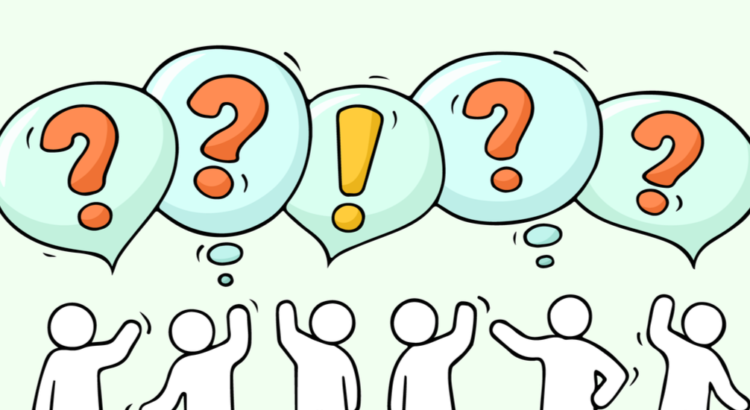 IEP & Grad ReqQUESTIONS
11/4/2022
8
HS Graduation Requirements
Act 1

Act 1 of 2022 (pa.gov)
Act 1 Overview Training - YouTube
11/4/2022
9
Education Instability
Students who experience one or more school changes* due to:
Homelessness
Foster care
Adjudication
Involvement with the juvenile justice system

*where there is a change in LEA enrollment (e.g., returning to a former school, starting a new school, or re-engaging in school after an extended absence)
11/4/2022
10
[Speaker Notes: NOTE: Eligibility requires both conditions be met. Students who are homeless (for example) but do not change schools as a result do not fall under Act 1.]
LEA Responsibilities Include: (but are not limited to)
Assisting identified students to graduate on time.

Applying full or partial credit for prior work or student mastery:

The LEA may waive the course requirement provided similar coursework was satisfactorily completed in another school entity or the student has demonstrated competency in the content area.
Where the course requirement is not waived, the LEA must provide an alternate or modified course of study.
11/4/2022
11
[Speaker Notes: LEA should already have current protocols for awarding full/partial credit earned in a prior educational setting (required for credit earned in a commonwealth public school per Chapter 4.74(c))

LEAs should ensure their Board-approved graduation policy allows for waived/modified/alternative coursework to be recognized as meeting “grade-based requirements for Keystone content” where appropriate.]
Additional Options
If an identified student is still not eligible to graduate on time, a HS diploma may be requested from the prior school entity.

After thoroughly exhausting all other options, a Keystone diploma may be sought.
Minimally, the student must meet locally established, grade-based requirements for each Keystone content area in which the student does not have a numeric or non-numeric Proficient or Advanced.
11/4/2022
12
[Speaker Notes: Diploma from ‘prior school entity’ requires collaboration and consent of both chief school administrators. 
Regardless of which school entity confers the diploma, the school entity (LEA) in which the student is enrolled at the time of graduation shall report the student as part of its graduating class (FRCPP Grad Report) and grad cohort (PIMS). 

NOTE: Students requesting a Keystone diploma will be considered non-graduates at the local level – reducing the LEA’s Grad Rate in the FRPA Index.

Unless graduating on IEP goals, students must meet the requirements for one of the five pathways in order to be granted a diploma – OR, to be granted an Act 158 waiver or to request a Keystone diploma, the student must minimally meet locally established, grade-based requirements for each Keystone content area in which the student does not have a numeric or non-numeric Proficient or Advanced. (see next slide)]
Other Diploma Options Chart
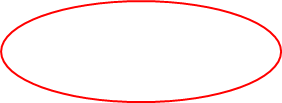 *Locally Established, Grade-Based Requirements
11/4/2022
13
[Speaker Notes: The process by which diplomas may be earned is consistent across your student population, with the notable exception of the two options specific to students who have experienced education instability (circled in RED).]
Act 158 Waivers
A waiver granted to a student who has experienced “education instability” should be reported as having been granted due to an “extenuating circumstance”.
E.g., family emergency, frequent school transfers, transfer in Grade 12 - whichever is most appropriate to the student. 

If waivers exceed 5% of a graduating class for approved extenuating circumstances, the LEA will not be subject to an improvement plan or audit.
Note, however, that excessive use of extenuating circumstances may warrant a closer PDE review.
11/4/2022
14
[Speaker Notes: So as not to unduly penalize the LEA, a waiver for an Act 1 eligible student should be reported under the extenuating circumstance most appropriate to that student and their situation (until such a time as the SBE approves education instability as a separate extenuating circumstance). Minimally, the impact of homelessness, foster care, adjudication, or justice-involvement might be deemed a family emergency.]
Frequent Questions
May placement in AEDY or addiction recovery be considered education instability?
Are students requesting Keystone Diplomas counted as part of the 5% waiver?
Is there a limit to the number or percentage of students within a graduating class who may request a Keystone Diploma?
Is there a limit to the timeframe for which a student may be considered as having experienced education instability?
11/4/2022
15
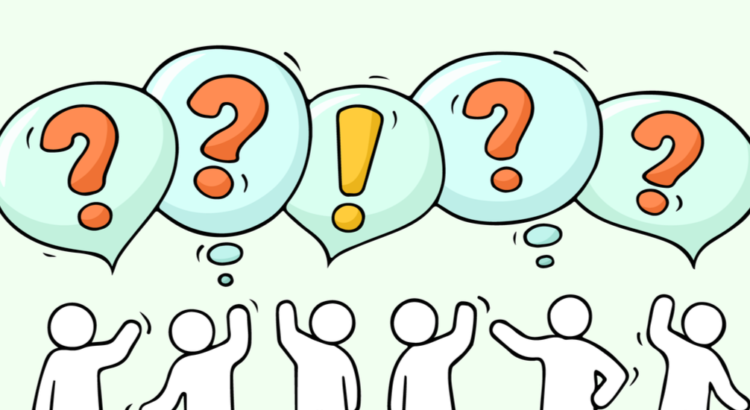 Act 1 & Grad ReqQUESTIONS
11/4/2022
16
HS Graduation Requirements
Act 158 Waivers
11/4/2022
17
WAIVERS
A chief school administrator may waive pathway-specific graduation requirements for a student in Grade 12 or one who is experiencing extenuating circumstances. 
Any student granted a waiver must meet locally established, grade-based requirements for each Keystone content area in which the student does not have a numeric or non-numeric Proficient or Advanced.
Waivers should not be granted to more than 5% of a graduating class.
11/4/2022
18
[Speaker Notes: Reminder, not included in the 5% calculation:
Students graduating via IEP 
Students granted a Keystone diploma per Act 1 of 2022]
EXTENUATING CIRCUMSTANCES
Serious illness
Death in the student’s immediate family
Family emergency
Frequent school transfers 
Transfer from an out-of-state school in grade 12

+ COVID-19 pandemic (for students in the graduating classes of 2023, 2024, and 2025 only)
11/4/2022
19
[Speaker Notes: September 2021: SBoE approved the pandemic as an extenuating circumstance the graduating class of 2023.
May 2022: SBoE approved the pandemic as an extenuating circumstance the graduating classes of 2024 and 2025.]
EXCESSIVE WAIVERS (>5%)
The FRCPP Grad Report will calculate the percentage of waivers granted to the graduating class.
Where waivers >5% for reasons other than legislated or State Board of Education-approved extenuating circumstances, the LEA must complete an improvement section before submitting the Grad Report.
When the improvement section must be completed for two consecutive years/reports, the LEA will also be audited and required to prepare a 3-yr corrective action plan.
11/4/2022
20
[Speaker Notes: Grad Class (not Grad cohort) – includes any student within an LEA who is either granted a diploma or has completed the secondary program without benefit of a diploma. The 5% is calculated at the LEA level, not the individual school level. 


Where waivers exceed 5% of a graduating due to approved extenuating circumstances, the LEA will be required to list the number of waivers granted by extenuating circumstance but will not be required to complete the improvement section of the Grad Report.  
HOWEVER, excessive and/or consistent overage may result in a PDE review.

If waivers are granted to more than 5% of a graduating class for reasons other than extenuating circumstances (i.e. a ‘student in Grade 12’ not experiencing extenuating circumstances), the LEA must complete an improvement plan; where the 5% threshold is exceeded in two consecutive years for reasons other than extenuating circumstances, the LEA is subject to a comprehensive audit and a 3-yr improvement plan.]
Has the student…
11/4/2022
21
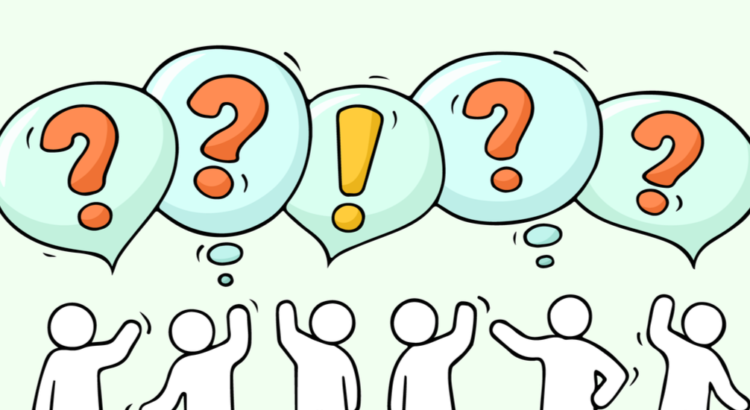 Waiver & Grad ReqQUESTIONS
11/4/2022
22
INFORMATION
TRAINING SCHEDULE (SAS) 
Tuesdays 11am - noon
October 18: Keystone Scores & LEGBR
October 25: IEPs, Act 1, Act 158 Waivers
November 1: Alternative & Evidence-Based Pathways
November 8: CTE Concentrator Pathway & Other WBL Criteria
November 15: FAQs
December 13: The Tracking Tool
January 10: The Grad Report

https://zoom.us/j/6374689091

RESOURCES
WWW.PDESAS.ORG
WWW.EDUCATION.PA.GOV 

CONTACT
RA-EDGRADREQUIREMENT@PA.GOV
The mission of the Department of Education is to ensure that every learner has access to a world-class education system that academically prepares children and adults to succeed as productive citizens. Further, the Department seeks to establish a culture that is committed to improving opportunities throughout the commonwealth by ensuring that technical support,  resources, and optimal learning environments are available for all students, whether children or adults.
11/4/2022
23